ENDF/B-VIII.1b2 
Covariance Testing
Oscar Cabellos (UPM)

Universidad Politécnica de Madrid (UPM), Madrid, Spain
E-mail: oscar.cabellos@upm.es
1
1. Processing in JANIS format
Processing ENDF/B-VIII.1b2 into JANIS format: 
HENDF + INTER + BOXER
Figure. Example of input deck to process in PENDF format
moder /tape20 from MERGER
 20 -31
reconr /Reconstruct XS data
-31 -32
' PENDF tape         ' /
9437 2 /
.005 /
' MAT=pu239  ENDF Library:JENDL-5.0upd' /
' Processed NJOY2016-UPM,2023              '
0/
broadr /Doppler broaden XS
-31 -32 -33
9437 1 /
.005 /
 293.60
0/
thermr / Add thermal scattering data
 0 -33 -34
 0 9437 12 1 1 0 0 1 221 0
 293.60
0.005 10.0
unresr
-31 -34 -35
9437 1 1 0 /
 293.60
1.0e+10 /
0/
heatr / Add heating kerma and damage energy
-31 -35 -36 40/
   9437 7 0 0 0 2/
 302 303 304 318 401 403 407 /
heatr / Add heating kerma and damage energy
-31 -36 -37 41/
   9437 6 0 0 0 2 0 1/
 442 443 444 445 446 447 /
gaspr /Gas production
-31 -37 -38
moder
-38 26
 stop
tape20 = ENDF file
=====================
Figure. Flowchart of processing JANIS database from ENDF tapes
NJOY
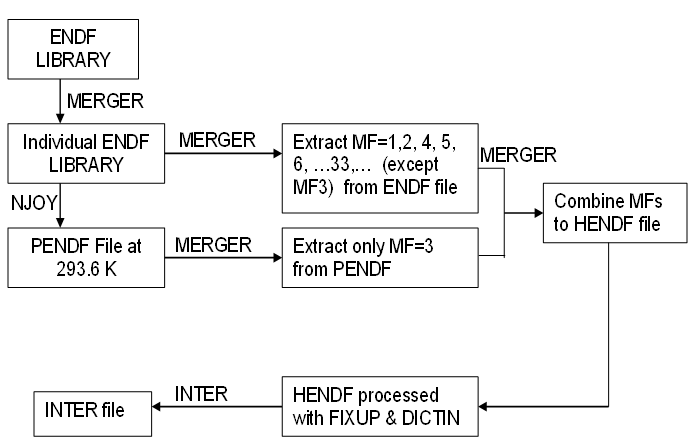 MF31/32/33/34 and MF35
BOXER file
VERSION 7.01
2
1. Processing in JANIS format
Processing ND libraries into JANIS format:
JEFF-4T2.2
JENDL-5.0-upd 
ENDF/B-VIII.1b2
“In115” failed in HEATR module
Logs reported when importing JANIS database (Sep. 15th, 2023)

# - HENDF: Hybrid format ENDF+PENDF including KERMA and DAMAGE cross-sections
# - INTER
# - BOXER: covariances MF31, MF32/MF33, MF34 and MF35

Download at the following link:
https://drive.upm.es/s/E4KBmhbtrI5yWQI
password: janis

 See the “Readme.txt” file, it explains how to download and import the database in JANIS
Import WIZARD tool: Use the “Database > Import Wizard”
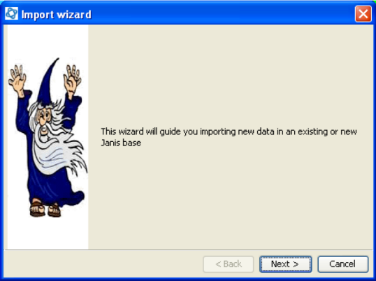 Steps: 
- Use “JANIS toolbar -> Database –> Load” function
- Set “.h2.db file” to select the downloaded “h2.db” file
- Set “Root Folder” to the folder where the “h2.fb” is located
(Leave the other default options are they are)
3
2. Verification ND Uncertainties
Verification ND Uncertainties in ICSBEP Benchmarks using NDAST Tool

HENDF - ENDF/B-VIII.1b2: Uncertainty Quantification in ICSBEP using NDaST

U233 – U235 - U238 – Pu239

The impact of uncertain in:
XSs
nubar
PFNS
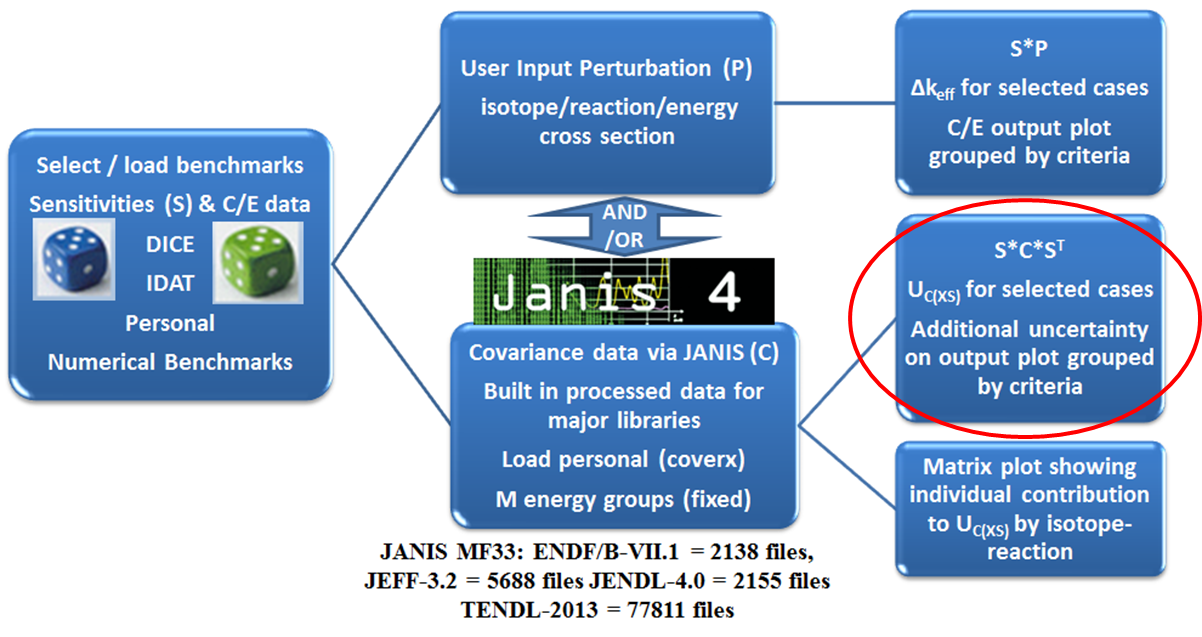 http://www.oecd-nea.org/ndast/
4
Uncertainty Quantification with ENDF/B-VIII.1b2: ICSBEP/Pu cases
Verification ND uncertainties: PU cases
Uncertainty Quantification in ICSBEP using NDaST 

only Pu239 covariances




5
PU239 covariances
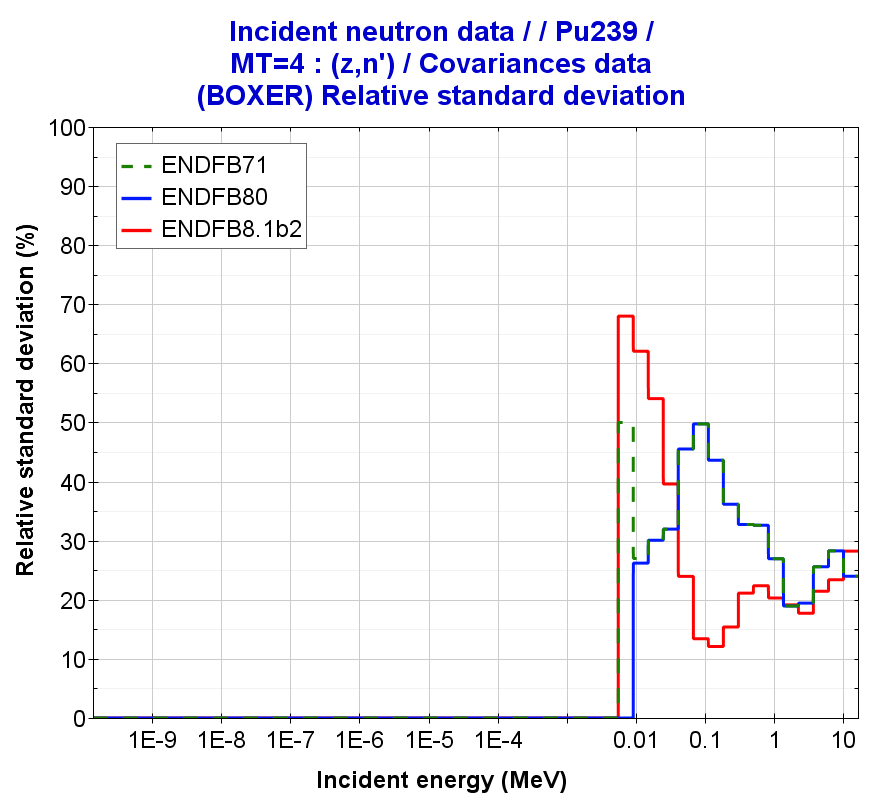 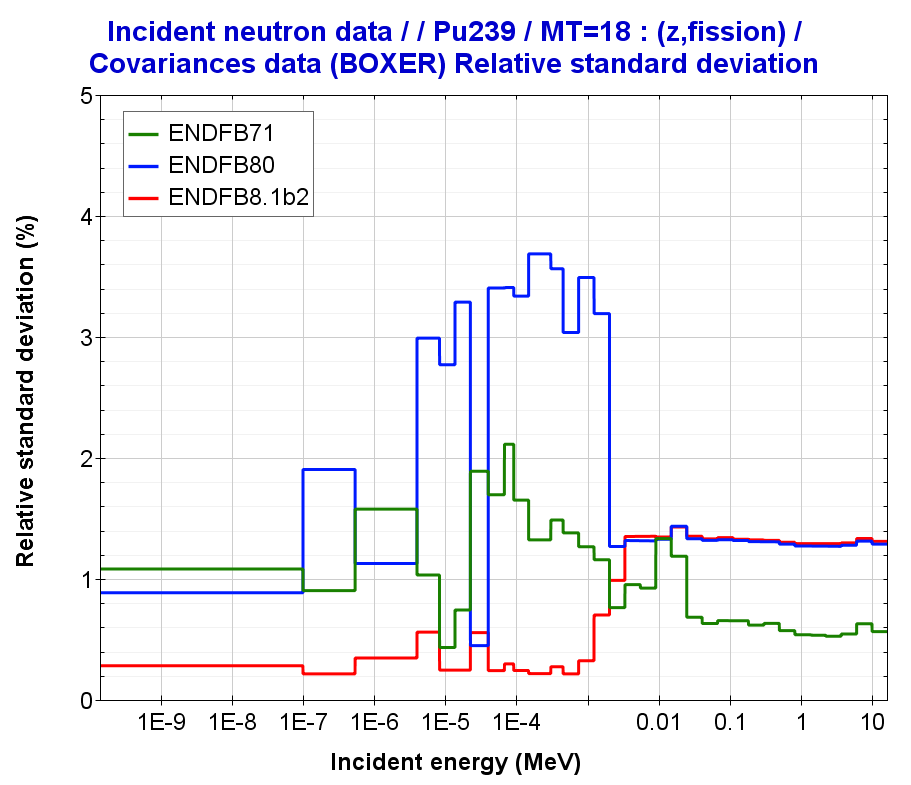 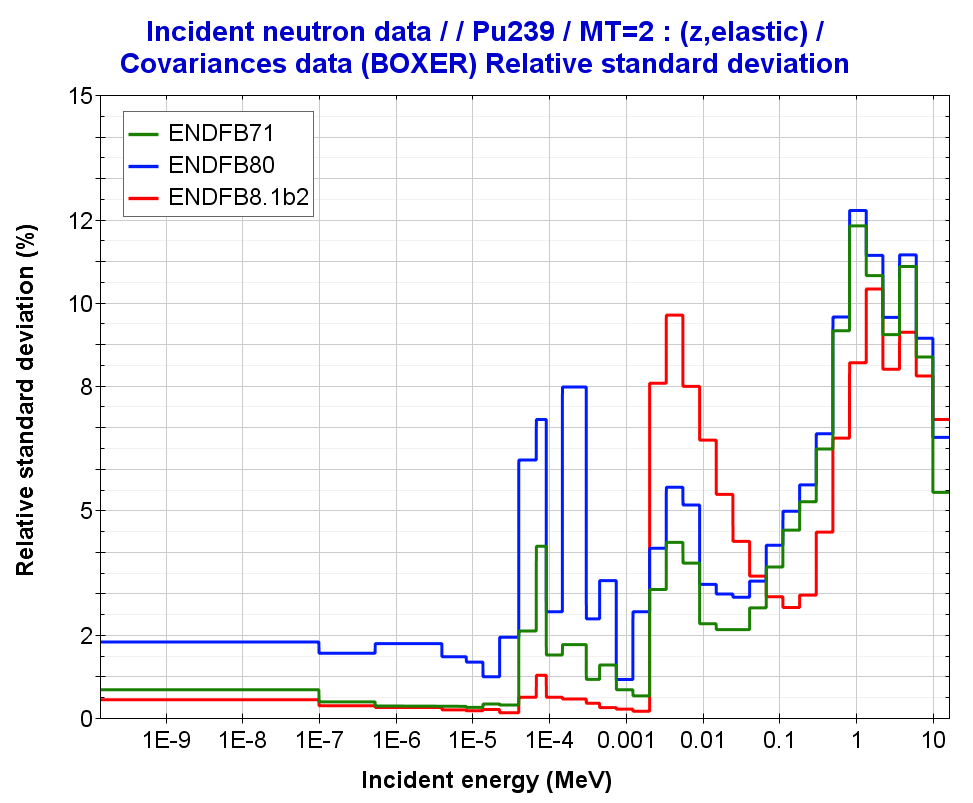 Pu239(n,elastic)
Pu239(n,fission)
Pu239(n,inelastic)
1
2
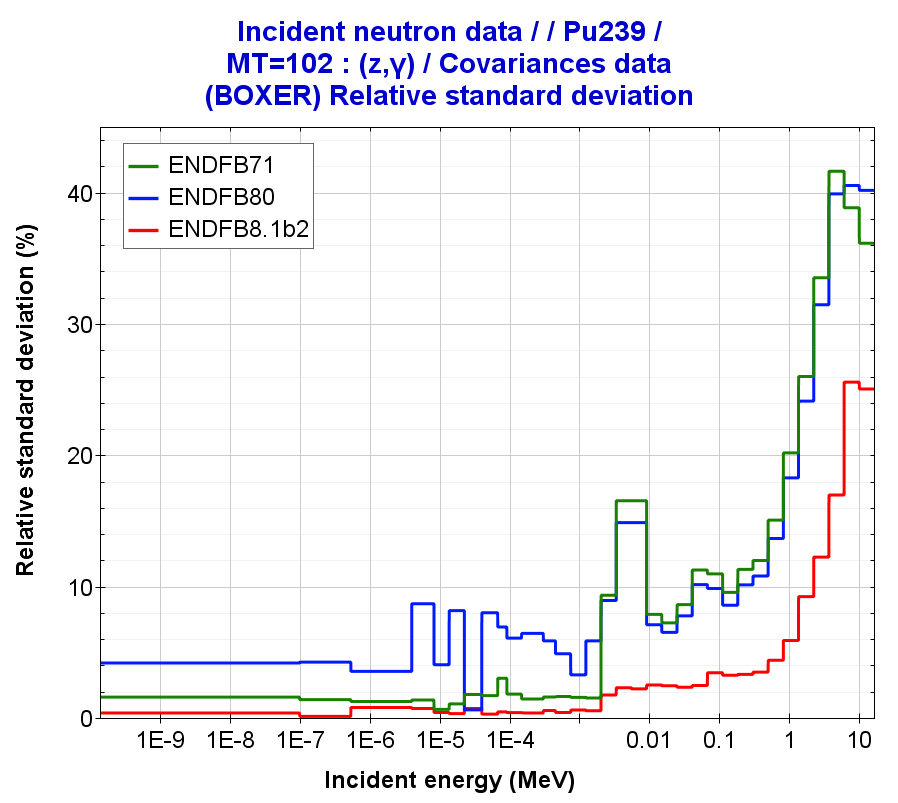 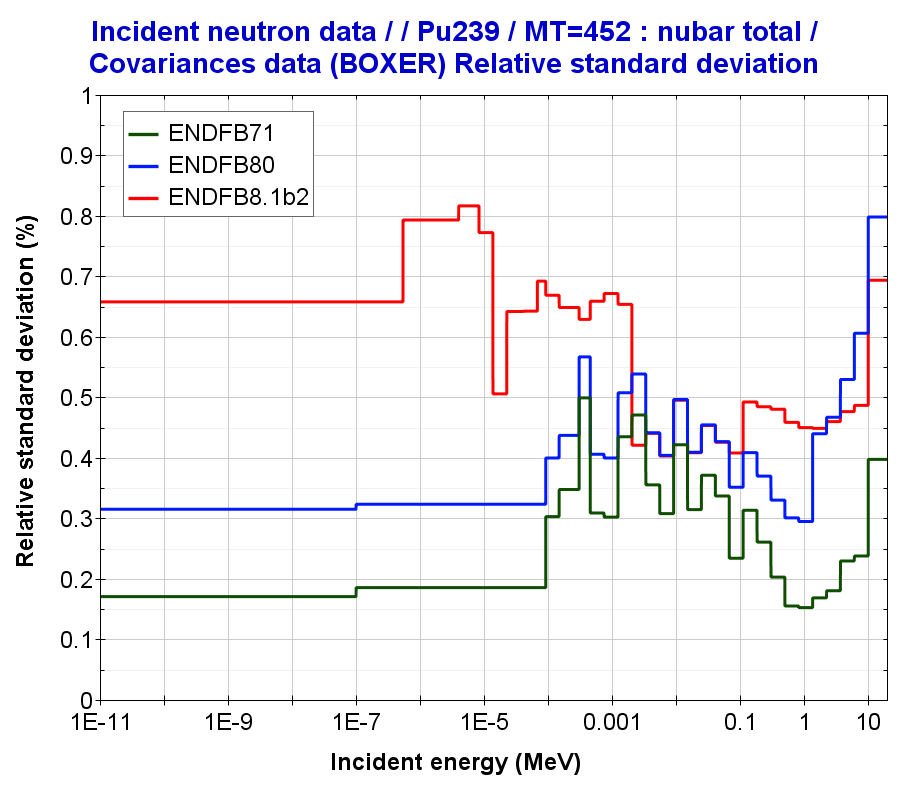 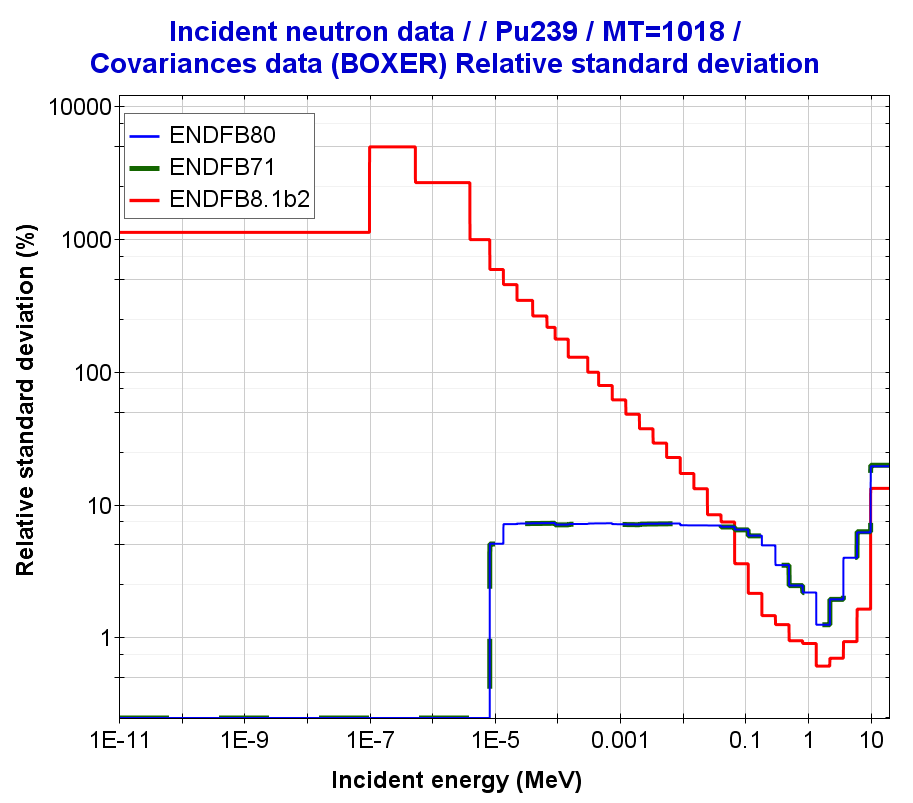 Pu239(n,gamma)
Pu239(PFNS)
Pu239(nubar)
3
4
6
Table. Bias and nuclear data uncertainties in PU-MET-FAST-001 (Jezebel)





Note: (values in pcm)
NDAST – Uncertainty Quantification using 1st-order approximation “Sandwich formula” 
* Calculations (C) performed with MCNP6-1.0
7
Uncertainty Quantification with ENDF/B-VIII.1b2: ICSBEP/U233 cases
Verification ND uncertainties: U233 cases
Uncertainty Quantification in ICSBEP using NDaST


only U233 covariances
8
Uncertainty Quantification with ENDF/B-VIII.1b2: ICSBEP/HEU cases
Verification ND uncertainties: HEU cases

HENDF/ENDF/B-VIII.1b2: Uncertainty Quantification in ICSBEP using NDaST
U235 covariances
U238 covariances
Calculations with NDaST: only U235/238 covariances

NOTE: *Cross-sections (with correlations)
9
Uncertainty Quantification with ENDF/B-VIII.1b2: ICSBEP/HEU cases
Verification ND uncertainties: HEU cases
Uncertainty Quantification in ICSBEP using NDaST


only U235 covariances




Differences in XS-correlations




10
U235 covariances
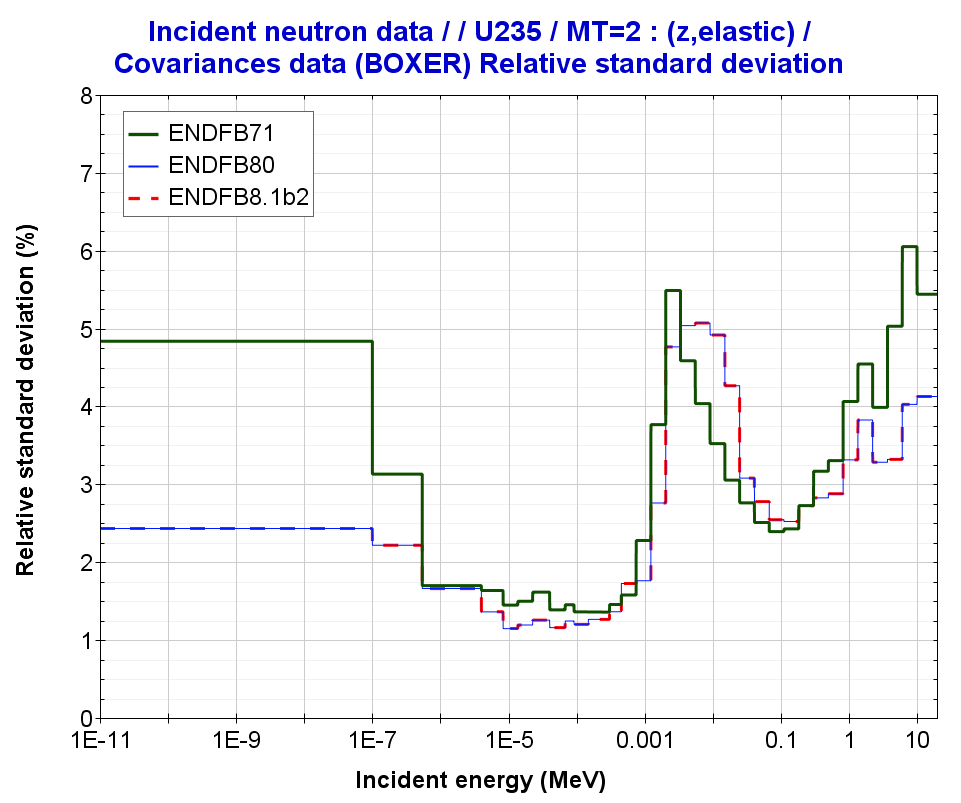 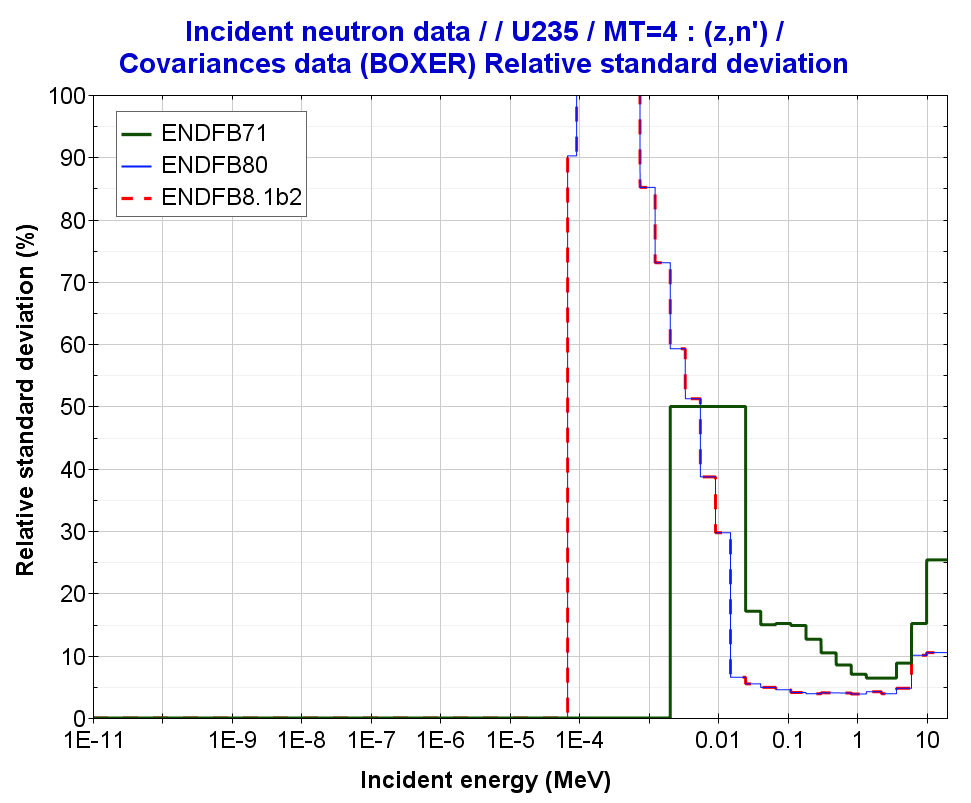 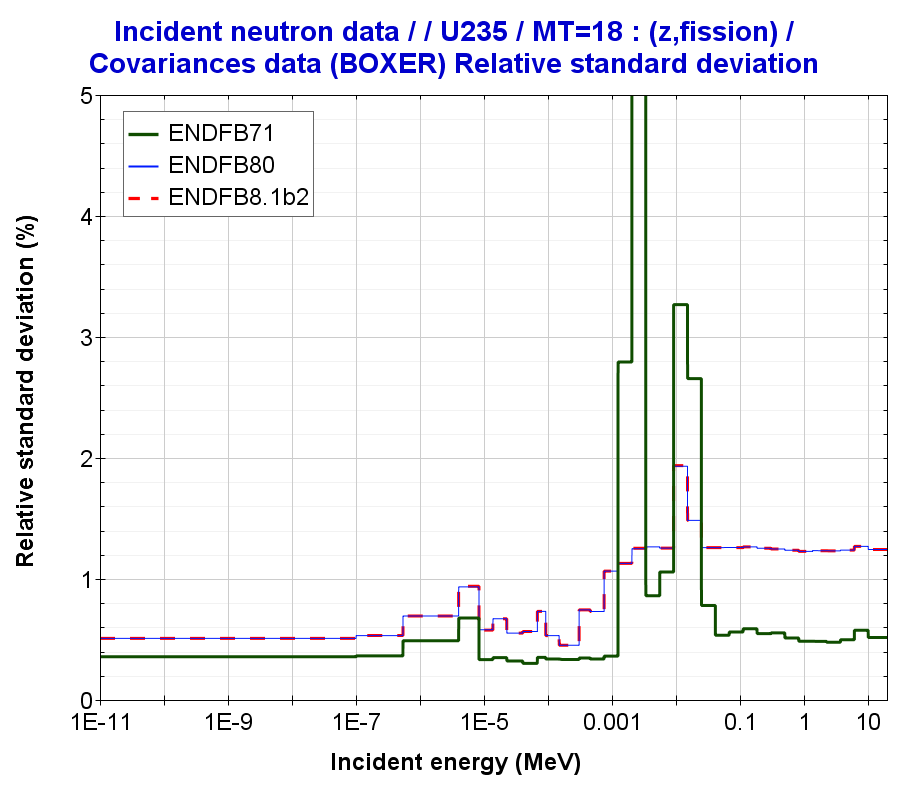 U235(n,elastic)
U235(n,fission)
U235(n,inelastic)
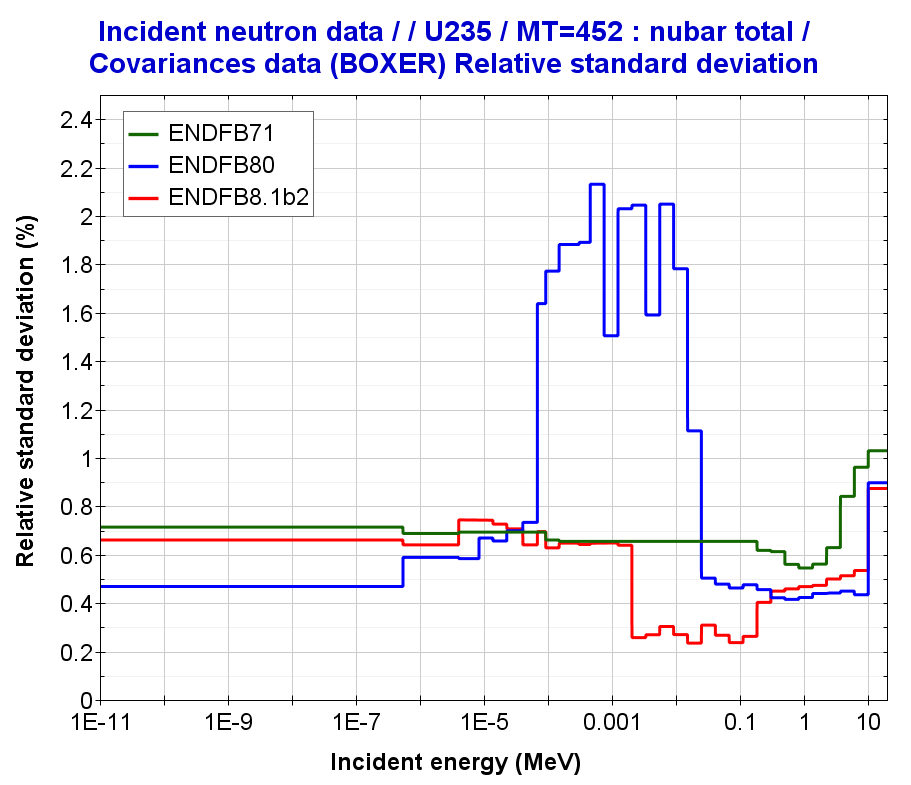 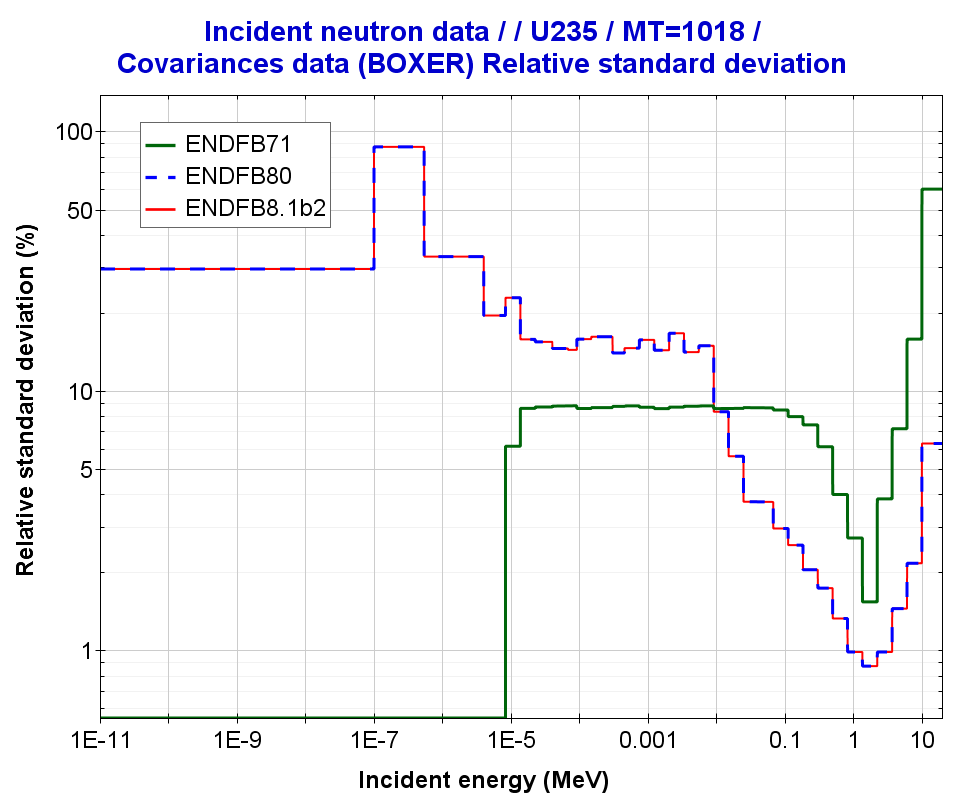 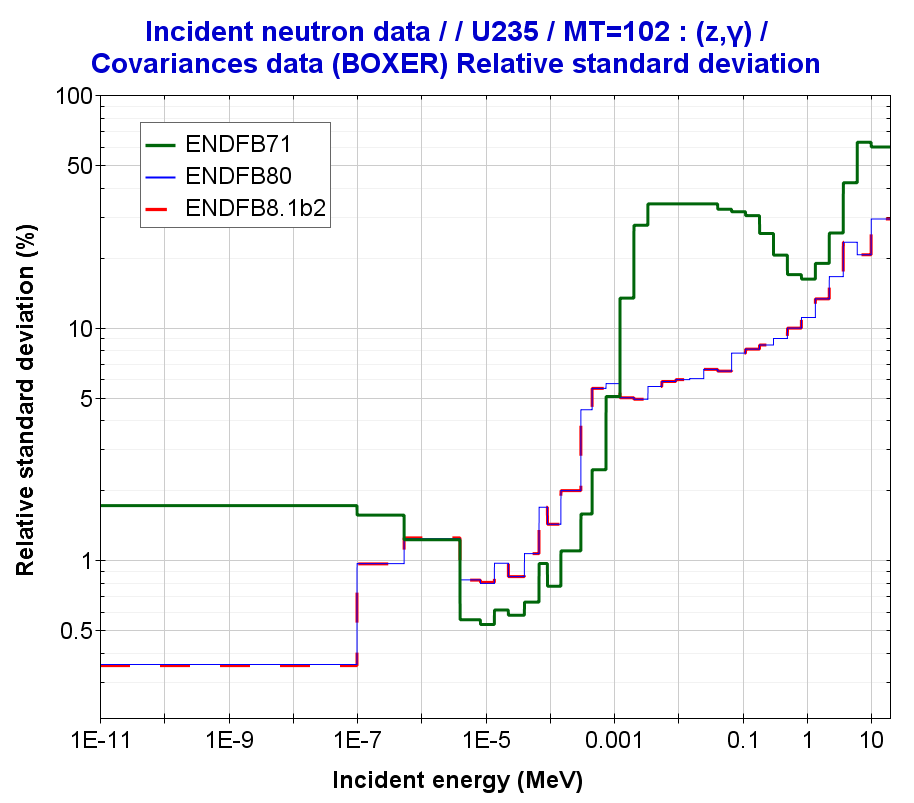 U235(n,gamma)
U235(PFNS)
U235(nubar)
2
1
11
U238 covariances
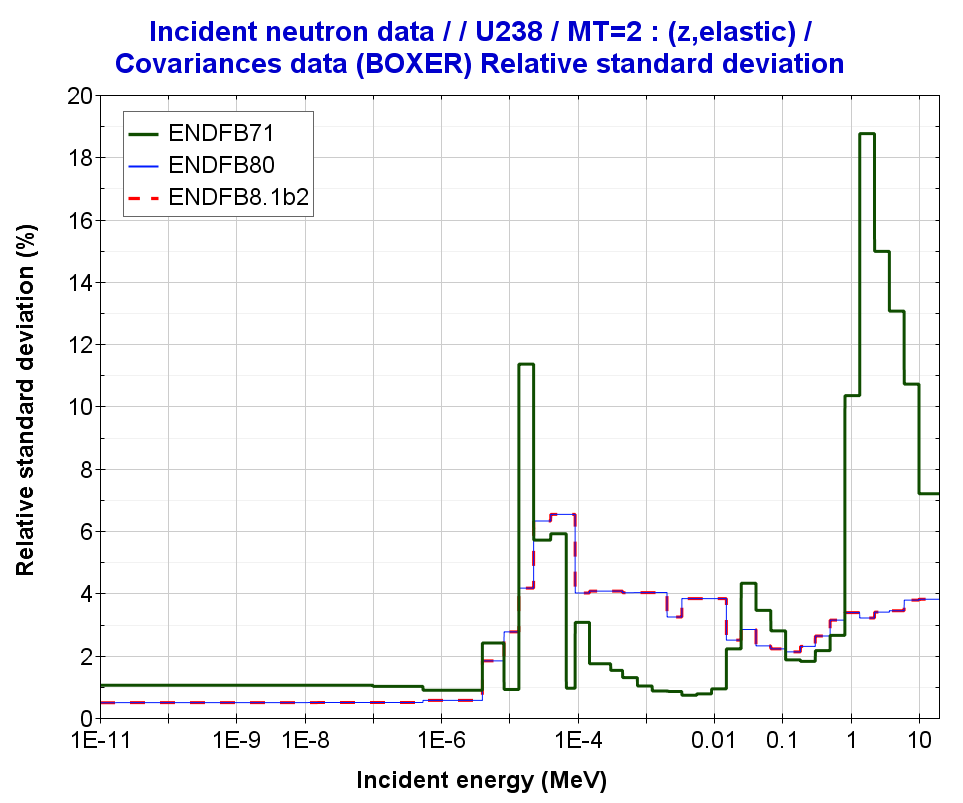 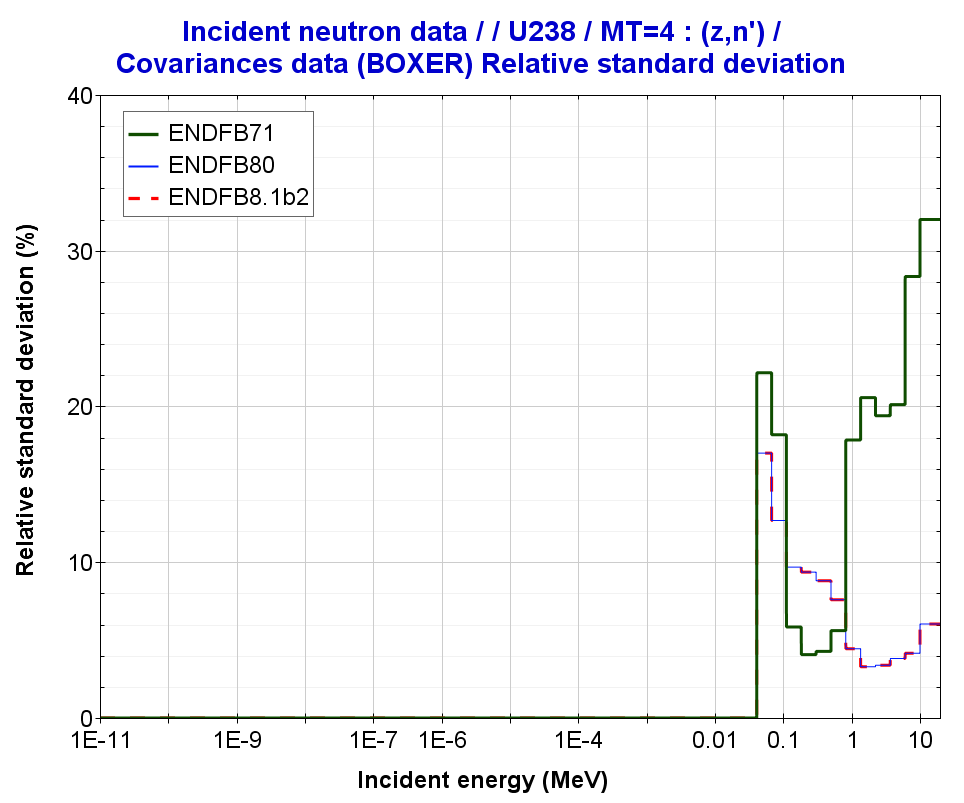 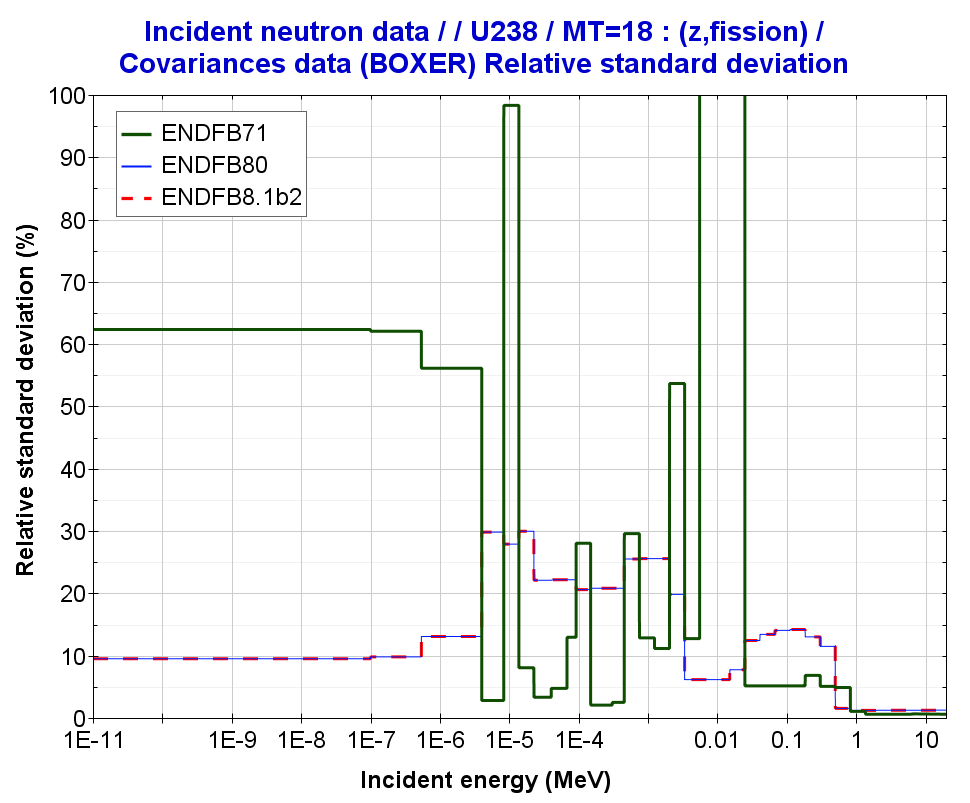 U238(n,elastic)
U238(n,fission)
U238(n,inelastic)
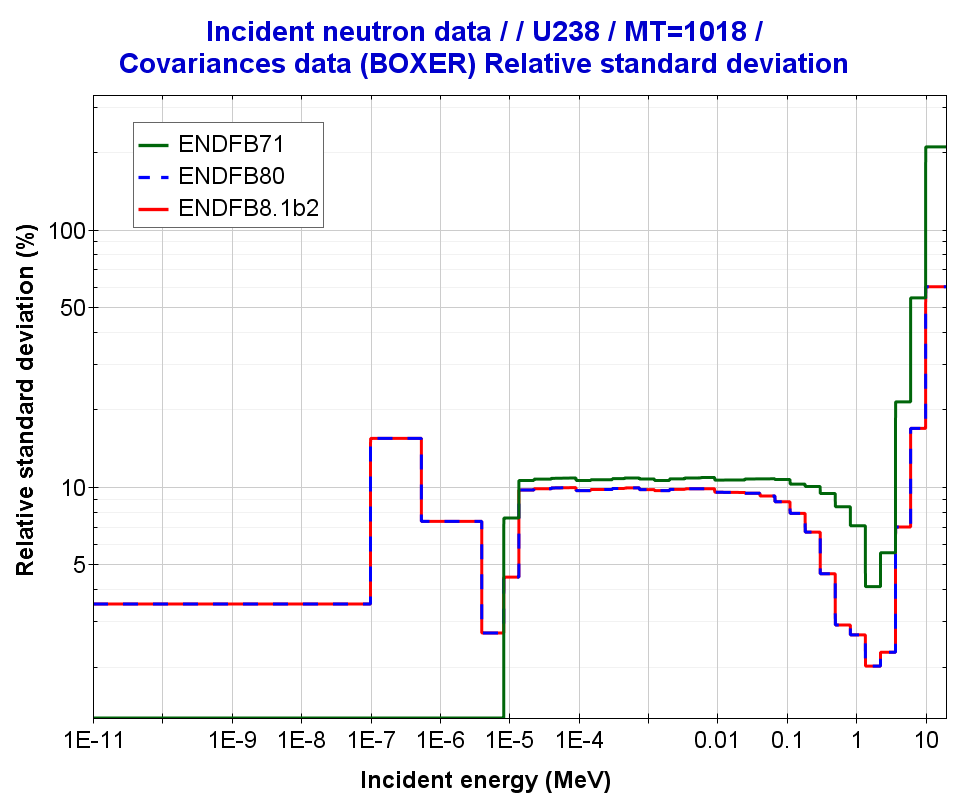 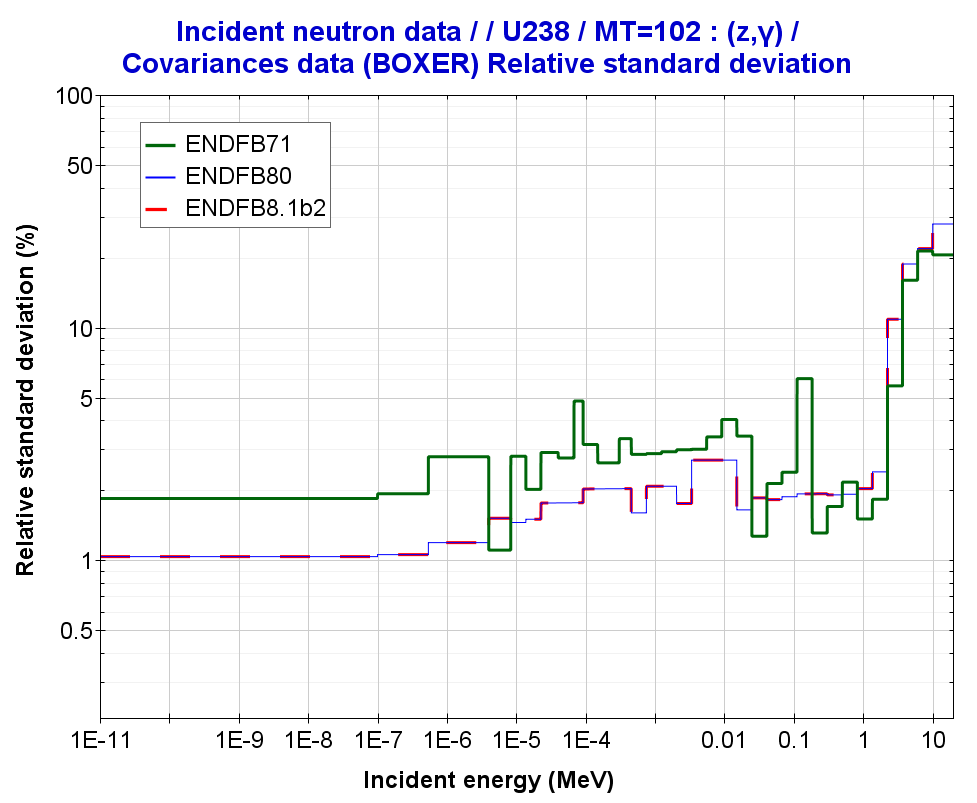 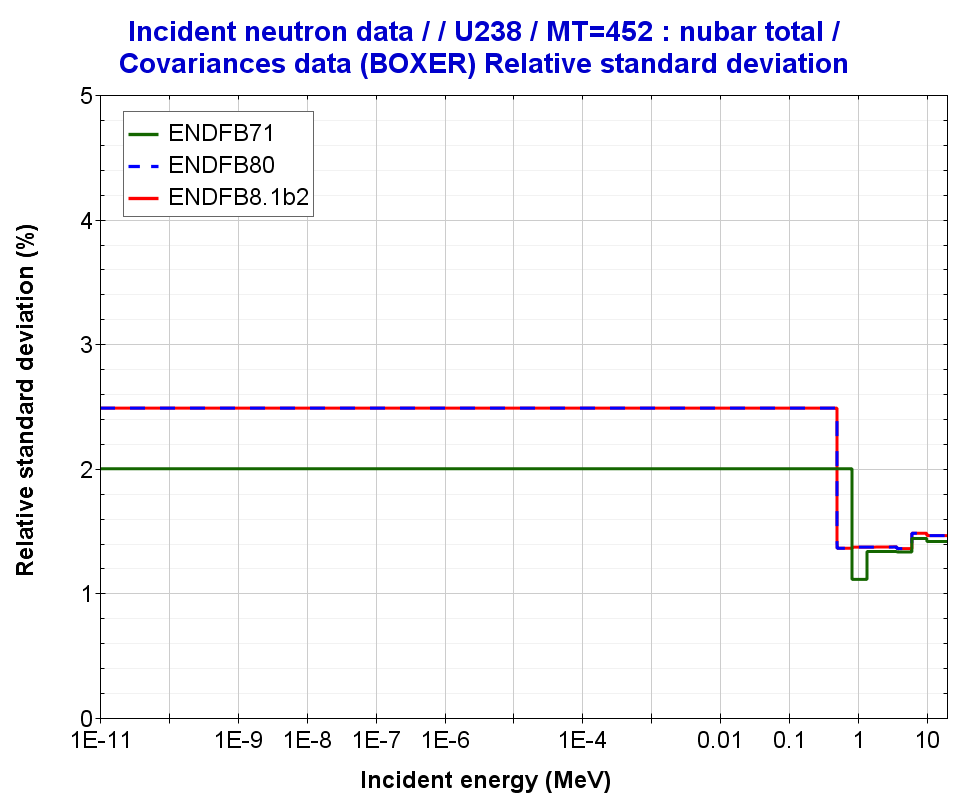 U238(n,gamma)
U238(PFNS)
U238(nubar)
12
Table. Bias and nuclear data uncertainties in HEU-MET-FAST-001 (Godiva)


Note: (values in pcm)
NDAST – Uncertainty Quantification using 1st-order approximation “Sandwich formula” 
Monte Carlo sampling using SANDY with 300 random samples
13
Uncertainty Quantification with ENDF/B-VIII.1b2: ICSBEP/IEU cases
Verification ND uncertainties: IEU cases

HENDF/ENDF/B-VIII.1b2: Uncertainty Quantification in ICSBEP using NDaST
U235 covariances
U238 covariances
Calculations with NDaST: only U235/238 covariances

NOTE: *Cross-sections (with correlations)
14
Uncertainty Quantification with ENDF/B-VIII.1b2: ICSBEP/IEU cases
Verification ND uncertainties: IEU cases
Uncertainty Quantification in ICSBEP using NDaST


only U235 covariances



Differences in XS-correlations



15
Uncertainty Quantification with ENDF/B-VIII.1b2: ICSBEP/IEU cases
Verification ND uncertainties: IEU cases
Uncertainty Quantification in ICSBEP using NDaST


only U238 covariances


16
Uncertainty Quantification with ENDF/B-VIII.1b2: ICSBEP/LEU cases
Verification ND uncertainties: LEU cases

HENDF/ENDF/B-VIII.1b2: Uncertainty Quantification in ICSBEP using NDaST
U235 covariances
U238 covariances
Calculations with NDaST: only U235/238 covariances

NOTE: *Cross-sections (with correlations)
17
Uncertainty Quantification with ENDF/B-VIII.1b2: ICSBEP/LEU cases
Verification ND uncertainties: LEU cases
Uncertainty Quantification in ICSBEP using NDaST


only U235 covariances


Differences in XS-correlations


18
CONCLUSION
Processing in JANIS format
ENDF/B-VIII.1b2 into JANIS Database

Testing Covariances using NDaST in ICSBEP
19
Acknowledgments
This work is part of the SANDA project (Supplying Accurate Nuclear Data for energy and non-energy Applications) that has received funding from the European Union’s H2020/Euratom under grant agreement No. 847552
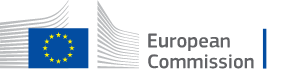 20
Backup slides
21
Uncertainty Quantification with ENDF/B-VIII.1b2: ICSBEP/HEU cases
Verification ND uncertainties: HEU cases
Uncertainty Quantification in ICSBEP using NDaST


only U235 covariances
Differences in XS-correlations
22
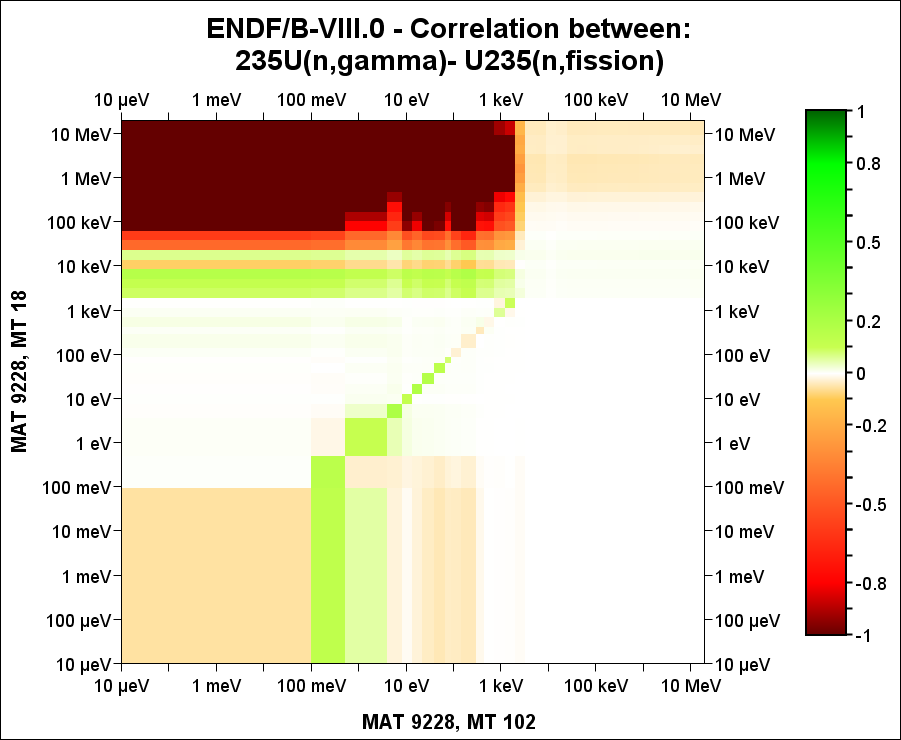 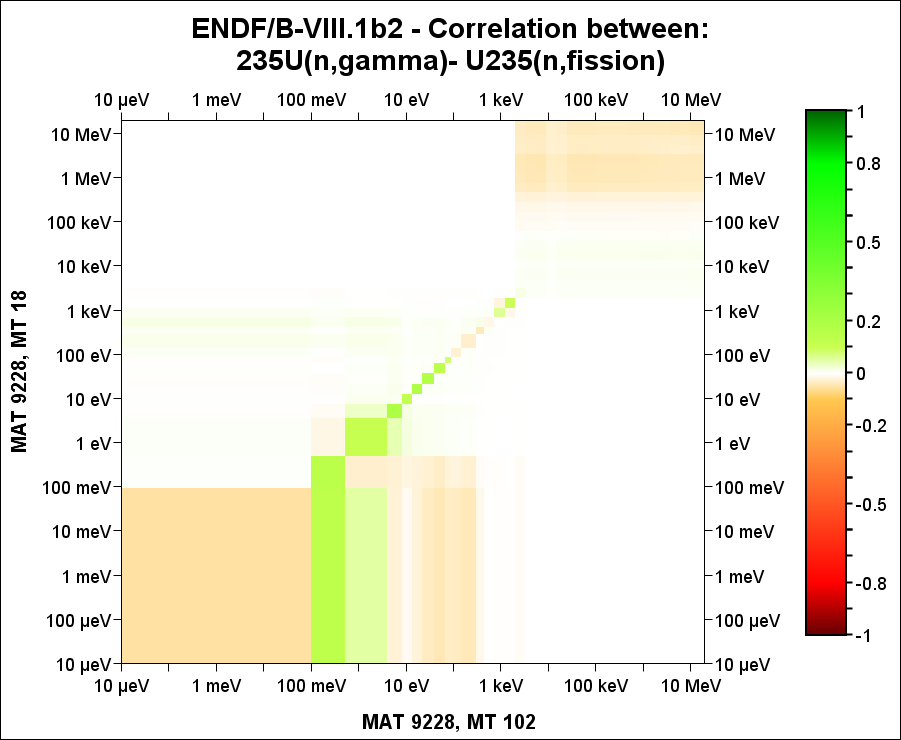 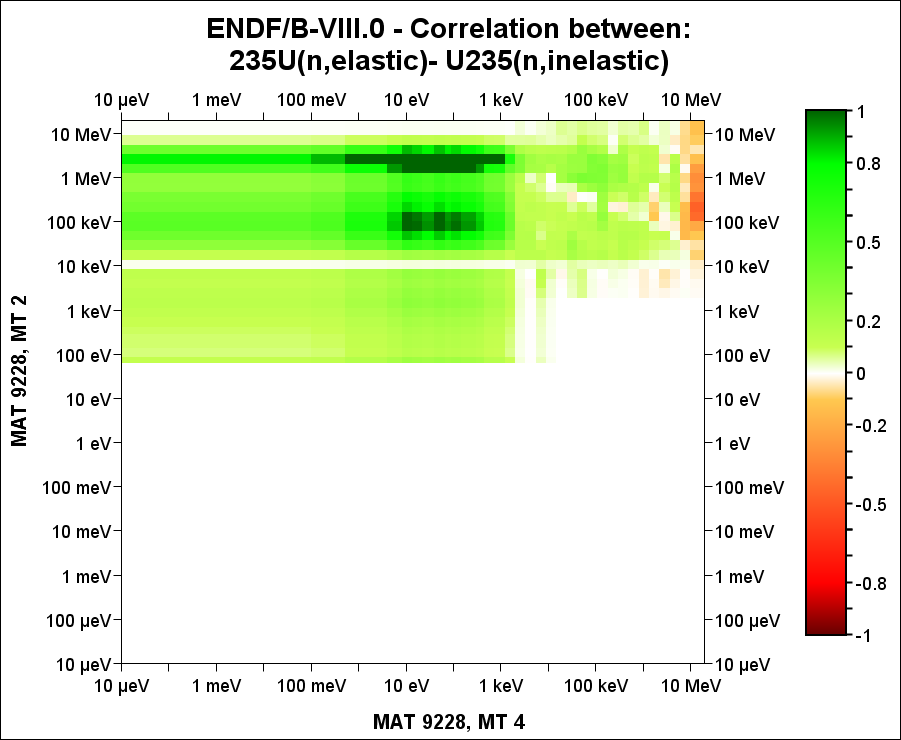 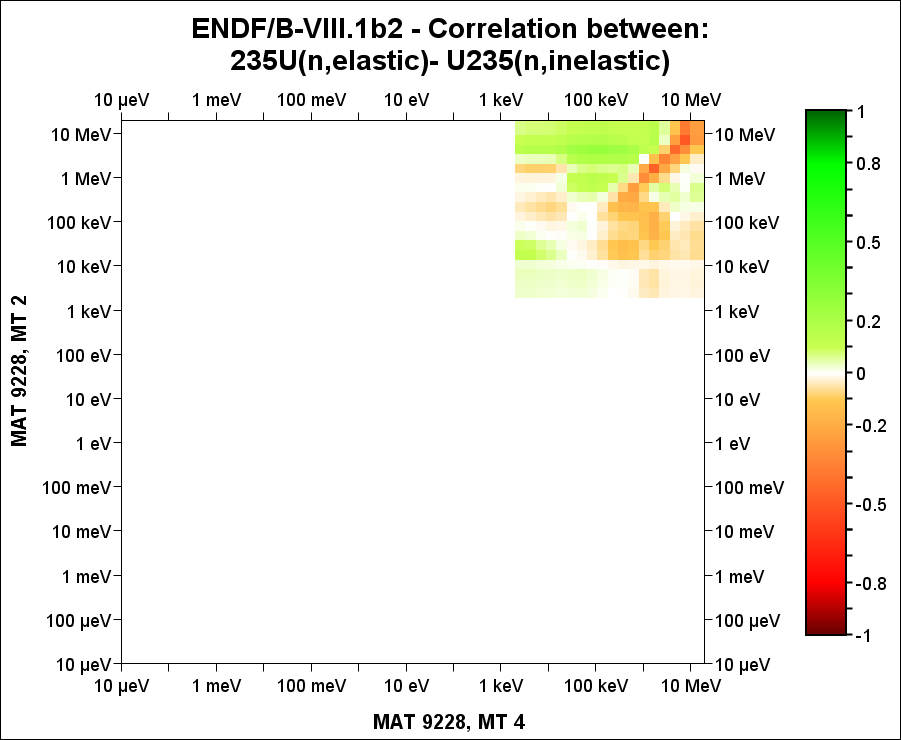 23
Processing into BOXER format
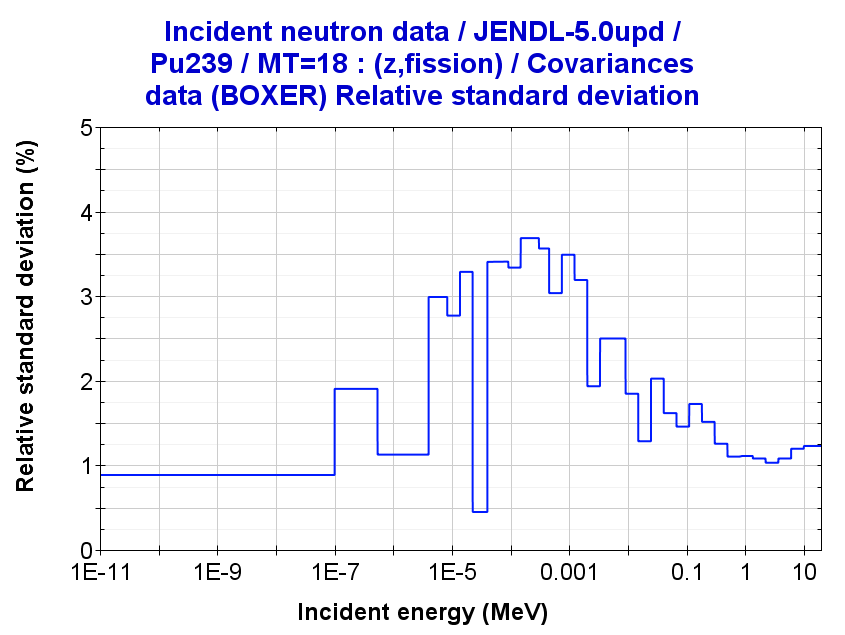 Processing ND/MF32+MF33 in BOXER format
moder /
1 21
'094-Pu-239 '
20     9437  /
0/
reconr /
21 22
'094-Pu-239 '
  9437 2 /
0.005 /
'Reconstructed'/
'Processed'/
0/
broadr /
21 22 23
  9437 1 0 0 0./
0.005 /
300.0 /
0/
unresr /
21 23 24
  9437 1 1 0 /
300.0 /
1.0E+10 /
0 /
groupr /
21 24 0 31/
  9437 1 0  2 0 1 1 1 /
'GENDF- 238g' /
300.0
1.E10
238 /
 1.00000E-05
 1.00000E-04
 5.00000E-04
…
 1.73300E+07
  2.0000E+07 /
3/
3 18/
3 251/
3 452 nubar_t/
3 455 nubar_d/
3 456 nubar_p/
5 455 nubar_spc/
0/
0/
errorr
21 24 0 77 /
  9437   1  2     1 1 /
1  300.0 / Just only one temperature
0 33 /
33 /
 1.00000E-05
 1.00000E-01
…
 6.06531E+06
 1.00000E+07
  1.9640E+07 /
covr
 77 0 81 /
 1/
 /
 /
  9437 0 0 0 /
viewr
81 82
covr
 77 78 /
 4 1
'LIB_JENDL-5.0upd       ' /
'BOXER format'/
  9437 0 0 0 /
stop
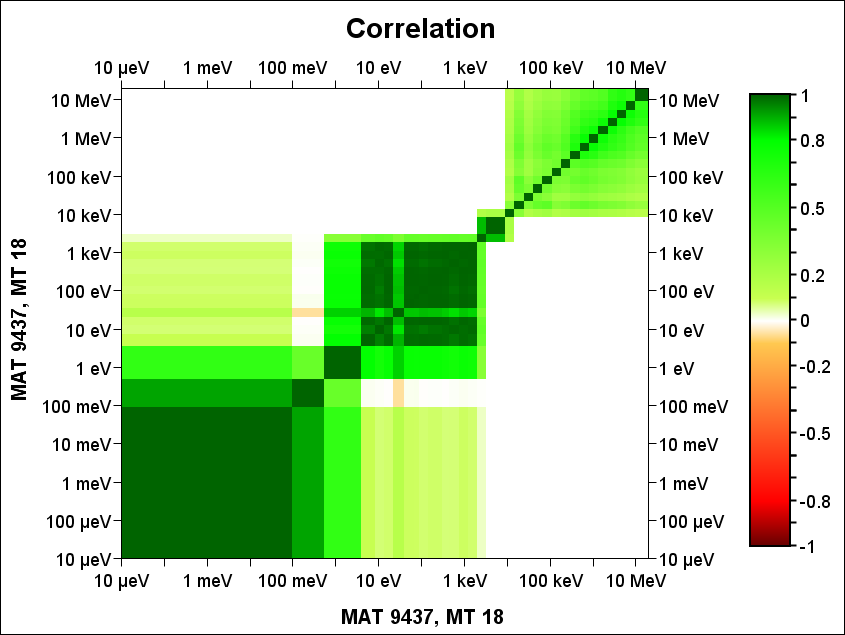 Figure 5. Input deck to process MF32/33 covariances
tape20 = ENDF Pu239
=====================
24
Processing into BOXER format
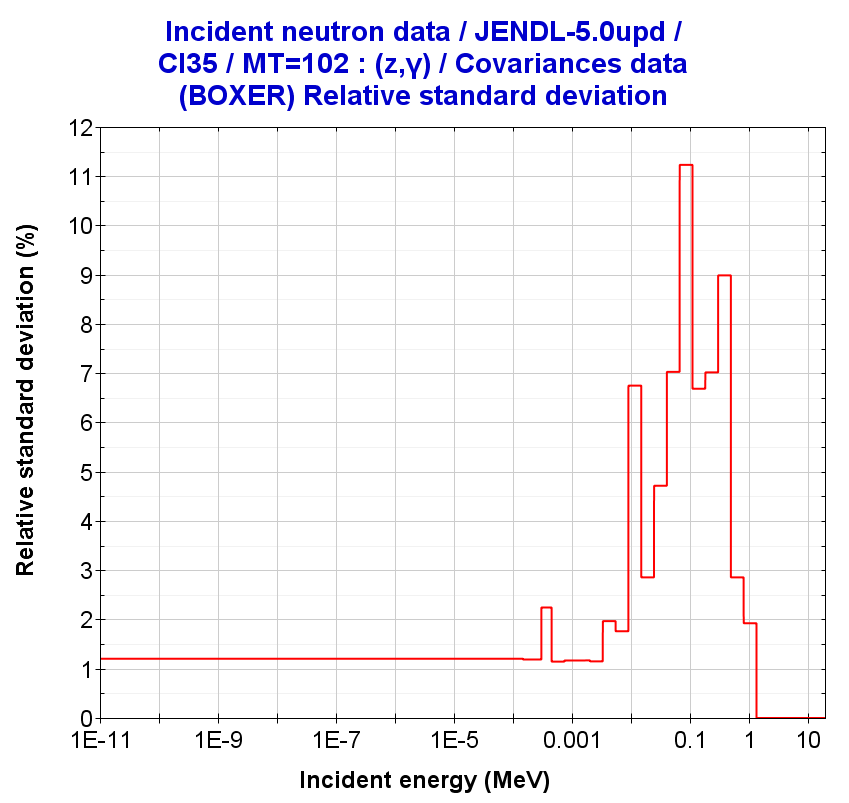 Processing ND/MF32 “only” in BOXER format
Figure 6. Input deck to process covariances in files with MF32-only
Materials only MF32

JENDL-5.0: 
Cl35, Cr50, Cr54

JEFF-4T2.2
Cl35, Cl37
Cu63, Cu65
Pa231, Pa233
Pu240, Am241
errorr
999/
21 88/
1   / MT1
2   / MT2
102 / MT102
600 / MT600
0/
errorr
88 24 0 77 /
  1725   1  2     1 1 /
1  300.0 / Just only one temperature
0 33 /
33 /
 1.00000E-05
 1.00000E-01
 5.40000E-01
…
 1.00000E+07
  1.9640E+07 /
covr
 77 0 81 /
 1/
 /
 /
  1725 0 0 0 /
viewr
81 82
covr
 77 78 /
 4 1
'LIB_JENDL-5.0upd       ' /
'BOXER format'/
  1725 0 0 0 /
stop
moder
1 21
'017-Cl-35  '
20     1725  /
0/
reconr
21 22
'017-Cl-35  '
  1725 2 /
0.005 /
'Reconstructed'/
'Processed'/
0/
broadr
21 22 23
  1725 1 0 0 0./
0.005 /
300.0 /
0/
unresr
21 23 24
  1725 1 1 0 /
300.0 /
1.0E+10 /
0 /
tape20 = ENDF Cl35
==================
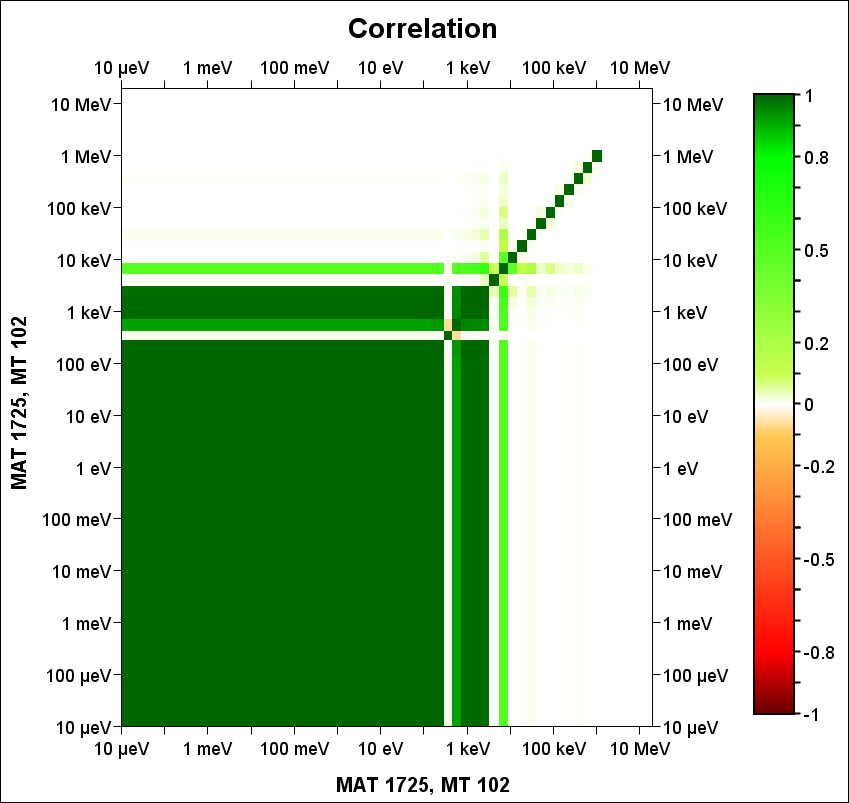 25
Processing into BOXER format
Processing ND/MF33 –cc in MATs in BOXER format
moder /
2 99
'  9437 and   9228' /
91     9437  /
92     9228  /
0/
errorr
21 0 99 26 61 /
  9437 1 2 1 1 /
1  300.0 / Just only one temperature
2 33 /
  9228    18 /
0 /
33 /
 1.00000E-05
 1.00000E-01
…
 1.00000E+07
  1.9640E+07 /
covr
 26 0 81 /
 1/
 /
 /
  9437    18  9228    18 /
viewr
81 82
covr
 26 27 /
 4 1
'LIB_JENDL-5.0upd       ' /
'BOXER format'/
  9437    18  9228    18 /
stop
Figure 7. Input deck to process MF33 covariances between different materials
tape21 = ENDF Pu239
tape91 = GENDF-238g Pu239
tape92 = GENDF-238g U235
tape61 = input cov. tape77(ERRORR output) for U235 
=====================================================
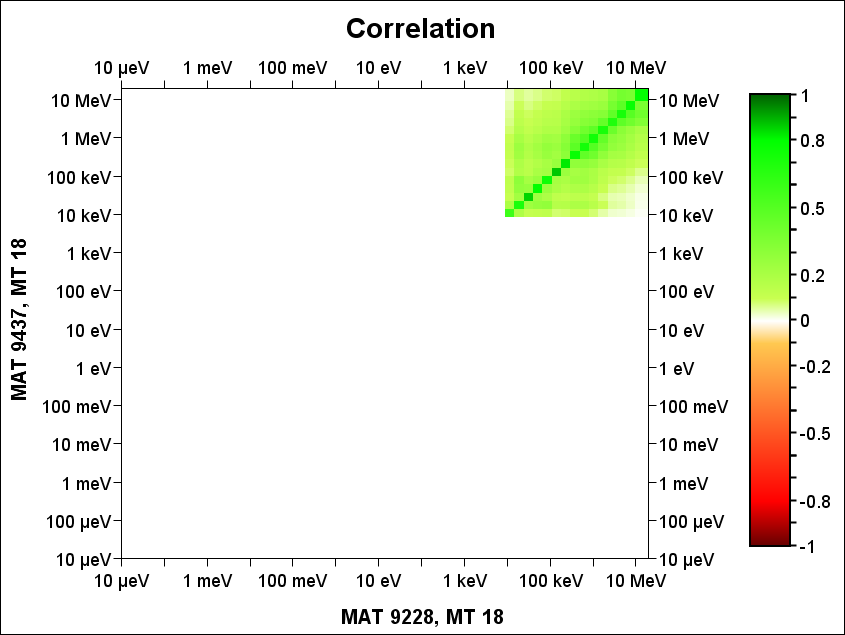 26
Processing into BOXER format
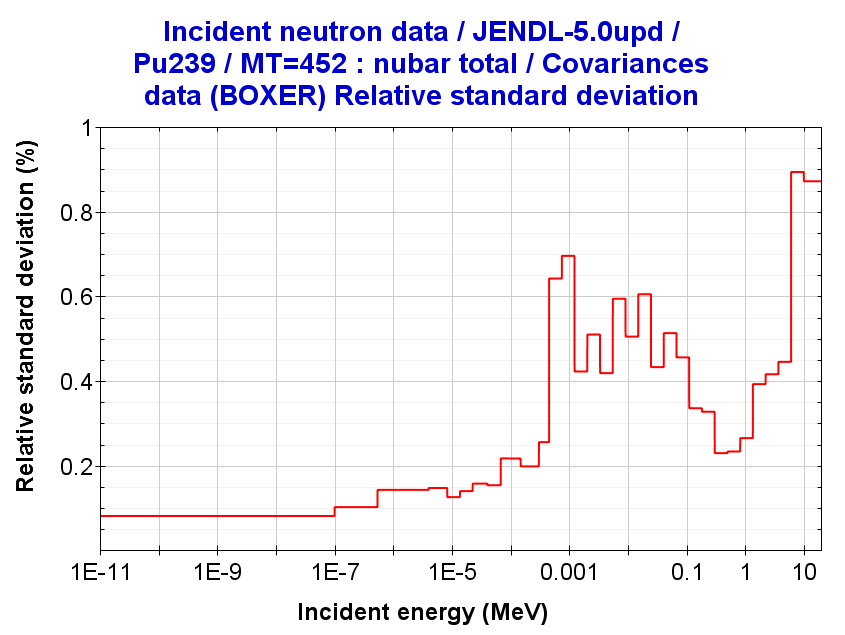 Processing ND/MF31 in BOXER format
Figure. Input deck to process MF31 covariances
groupr /
21 24 0 31/
  9437 1 0  2 0 1 1 1 /
'GENDF-  33g' /
300.0
1.E10
33 /
 1.00000E-05
 1.00000E-01
…
 3.67879E+06
 6.06531E+06
 1.00000E+07
  1.9640E+07 /
3/
3 452 nubar_t/
3 455 nubar_d/
3 456 nubar_p/
5 455 nubar_spc/
0/
0/
errorr
21 0 31 41 /
  9437   1  2     1 1 /
1  300.0 / Just only one temperature
0 31 /
33 /
 1.00000E-05
 1.00000E-01
…
 6.06531E+06
 1.00000E+07
  1.9640E+07 /
covr
 41 0 81 /
 1/
 /
 /
  9437 0 0 0 /
viewr
81 82
covr
 41 71 /
 4 1
'LIB_JENDL-5.0upd       ' /
'BOXER format'/
  9437 0 0 0 /
stop
tape21 = ENDF Pu239
tape24 = PENDF Pu239 
=====================
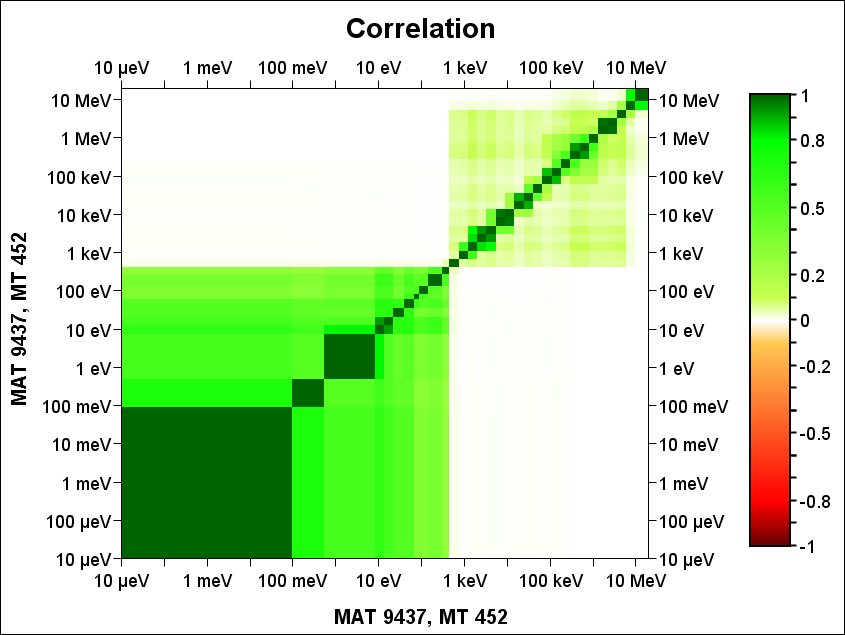 27
Processing into BOXER format
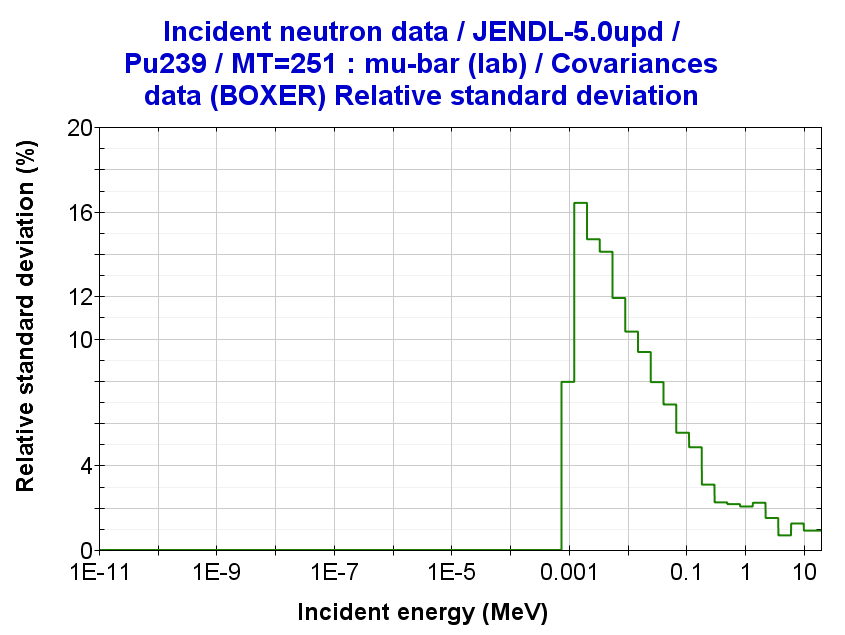 Processing ND/MF34 in BOXER format
groupr
21 24 0 31/
  9437 1 0  2 5 1 1 1 /
'GENDF-  33g' /
300.0
1.E10
33 /
 1.00000E-05
 1.00000E-01
..
 1.00000E+07
  1.9640E+07 /
3/
3 251/
0/
0/
errorr
21 0 31 42 /
  9437   1  2     1 1 /
1  300.0 / Just only one temperature
0 34 /
33 /
 1.00000E-05
 1.00000E-01
..
 6.06531E+06
 1.00000E+07
  1.9640E+07 /
covr
 42 0 81 /
 1/
 /
 /
  9437 0 0 0 /
viewr
81 82
covr
 42 72 /
 4 1
'LIB_JENDL-5.0upd       ' /
'BOXER format'/
  9437 0 0 0 /
stop
Figure. Input deck to process MF34 covariances
tape21 = ENDF Pu239
tape24 = PENDF Pu239 
=====================
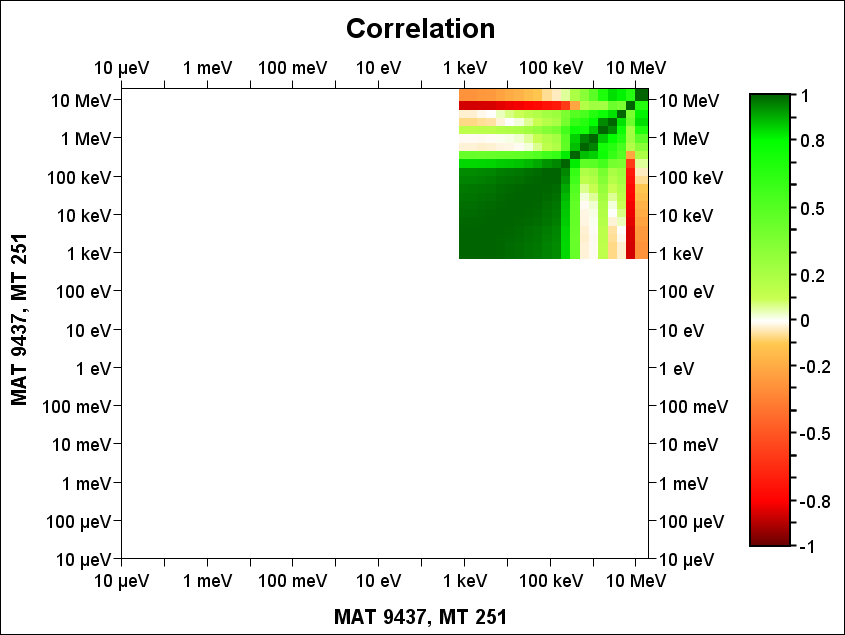 28
Processing into BOXER format
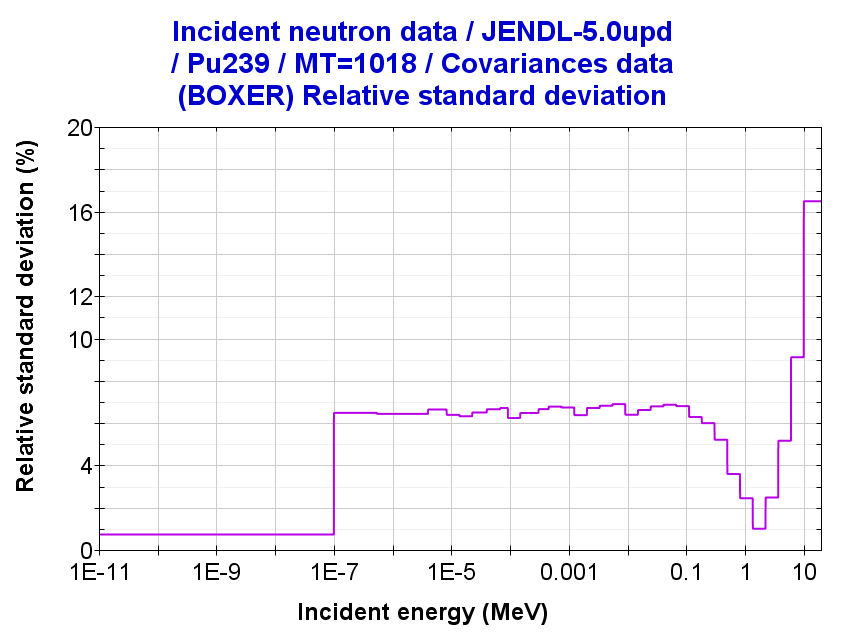 Processing ND/MF35 in BOXER
Figure. Input deck to process MF35 covariances
groupr /
21 24 0 31/
  9437 1 0  2 0 1 1 1 /
'GENDF-  33g' /
300.0
1.E10
33 /
 1.00000E-05
 1.00000E-01
..
 1.00000E+07
  1.9640E+07 /
3/
3 18/
3 452 nubar_t/
3 455 nubar_d/
3 456 nubar_p/
5 455 nubar_spc/
5 18 nubar_spc/
3 452 nubar_t/
3 455 nubar_d/
3 456 nubar_p/
5 455 nubar_spc/
5 18 nubar_spc/
0/
0/
errorr
21 0 31 40 /
  9437   1  2     1 1 /
1  300.0 / Just only one temperature
0 35  1 1 -1    1.0000E+05 /
33 /
 1.00000E-05
 1.00000E-01
..
 1.00000E+07
 1.96400E+07 /
covr
 40 0 81 /
 1/
 /
 /
  9437 0 0 0 /
viewr
81 82
covr
 40 70 /
 4 1
'LIB_JENDL-5.0upd       ' /
'BOXER format'/
  9437 0 0 0 /
stop
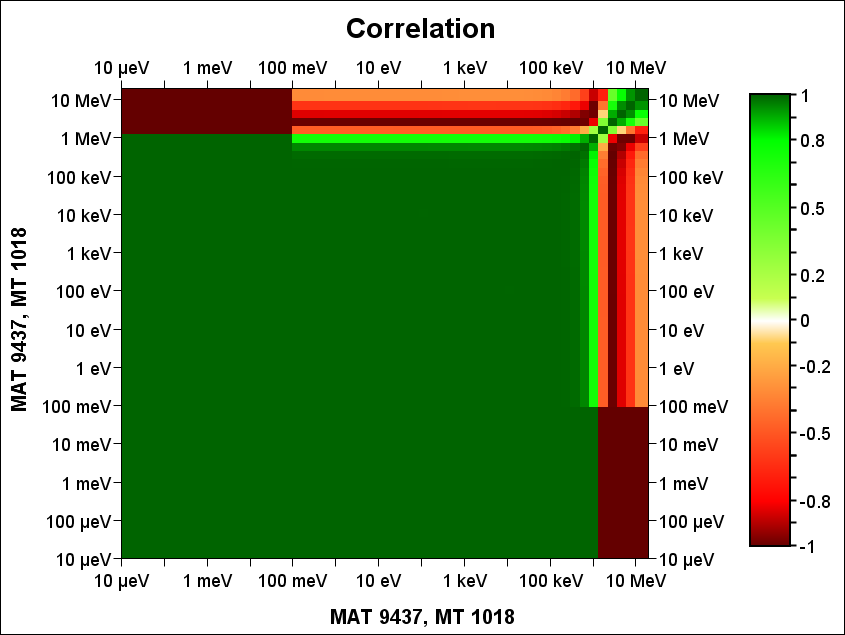 tape21 = ENDF Pu239
tape24 = PENDF Pu239 
=====================
29